THE NATURAL WORLD
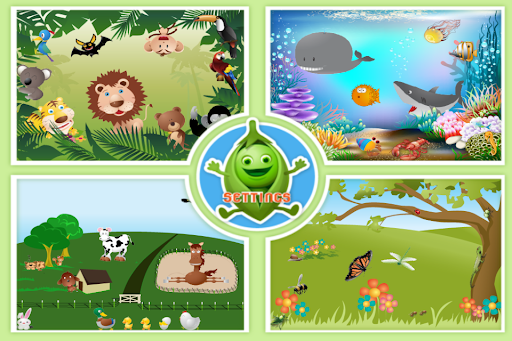 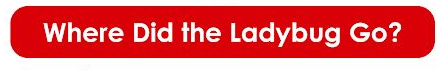 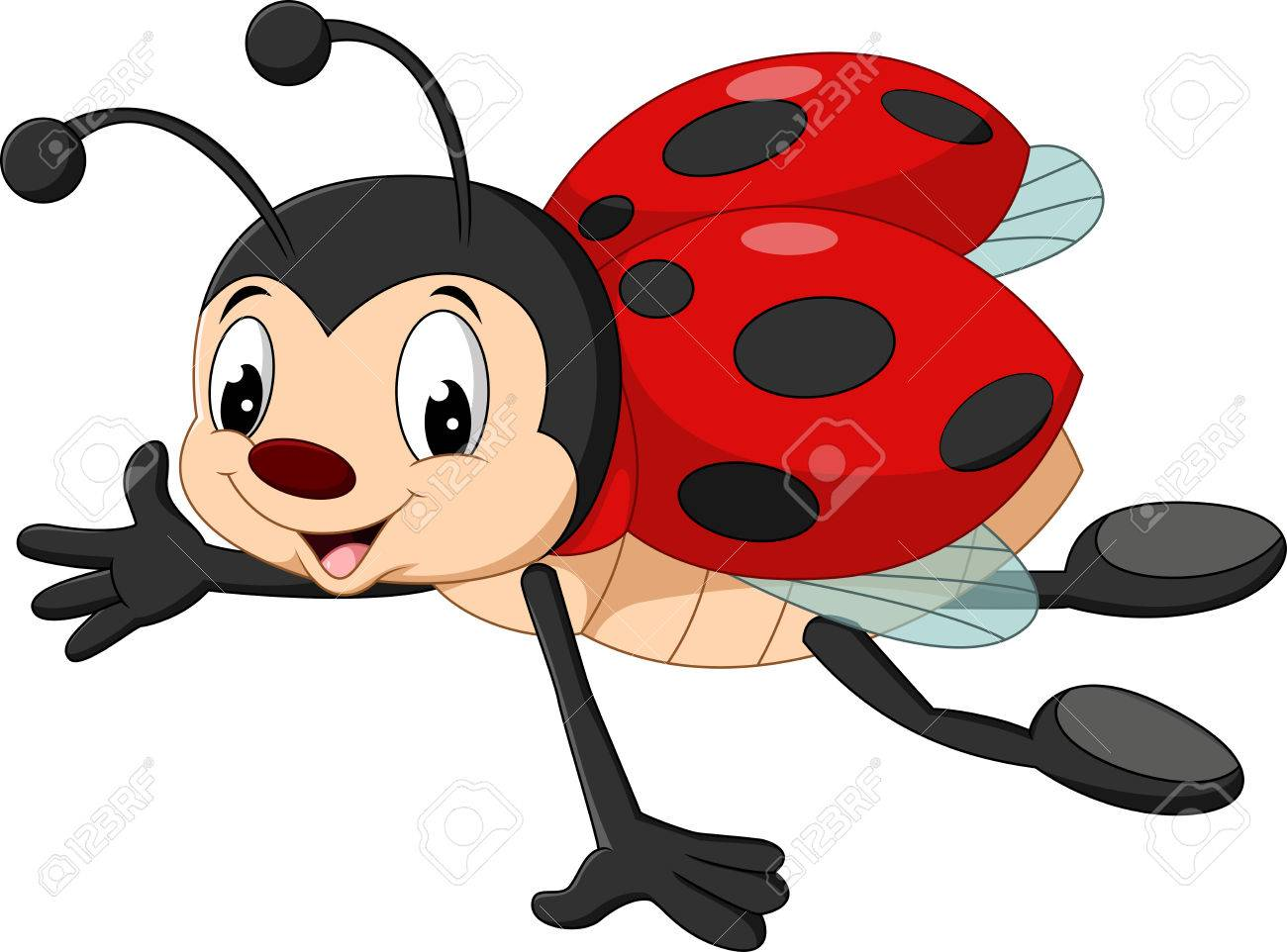 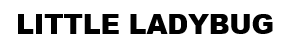 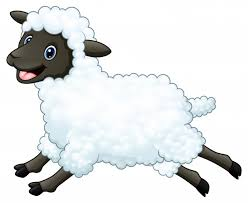 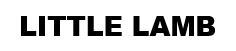 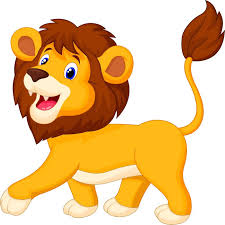 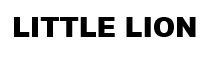 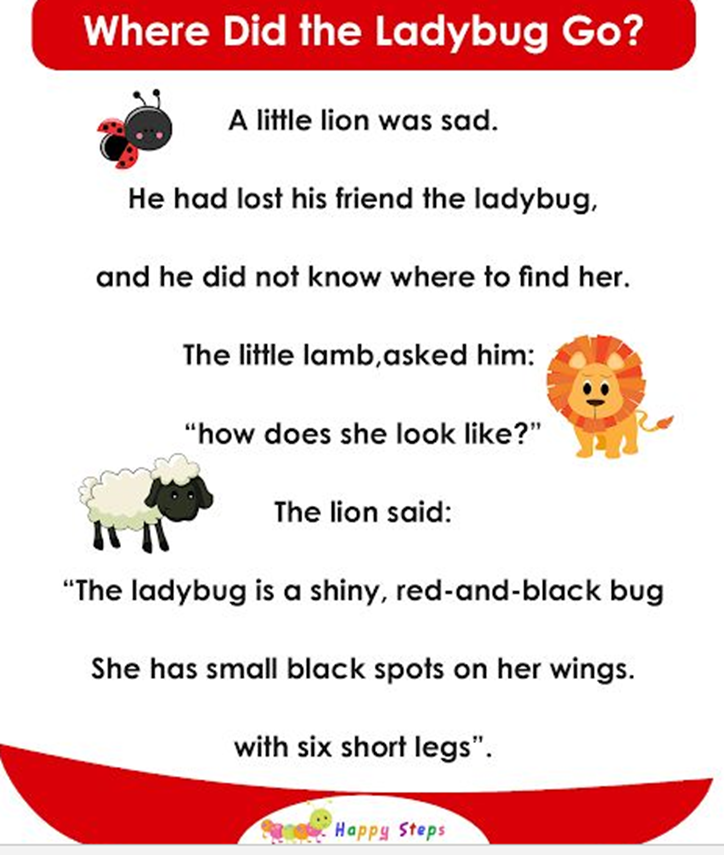